Используемая литература
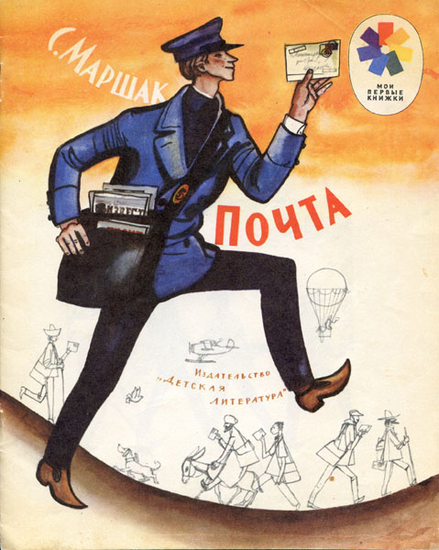 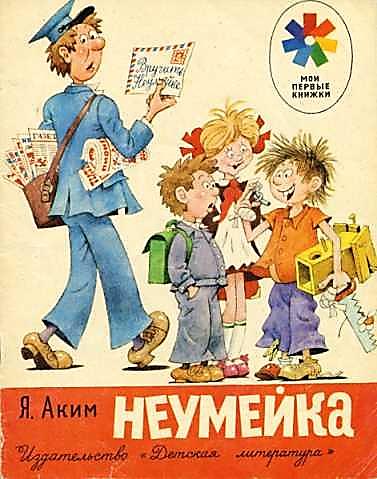 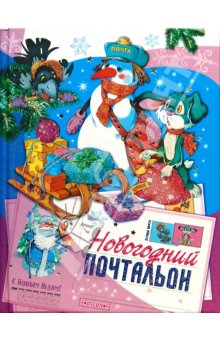 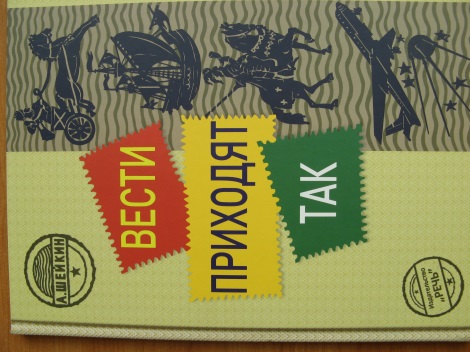 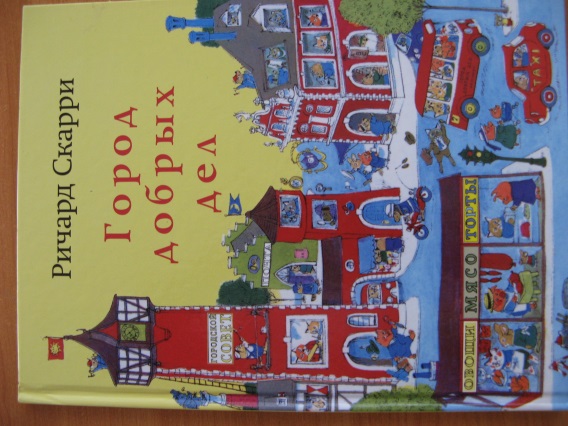 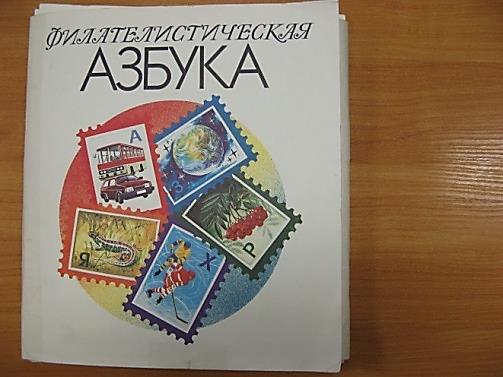 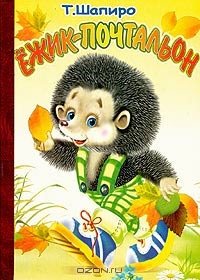 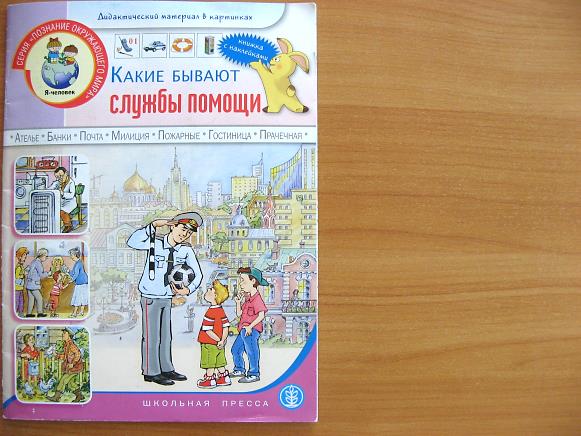 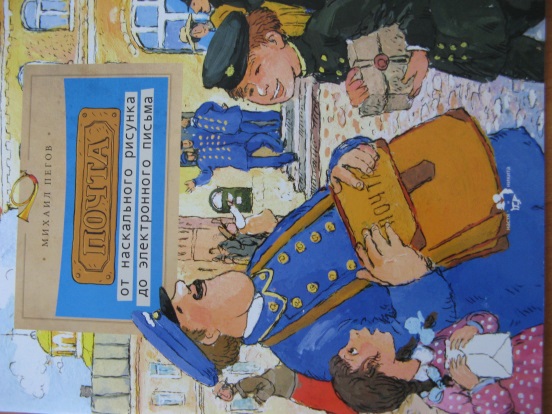 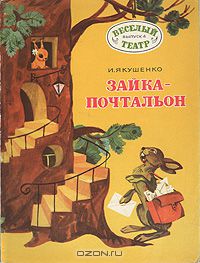 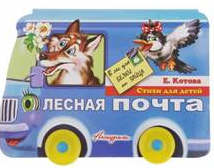 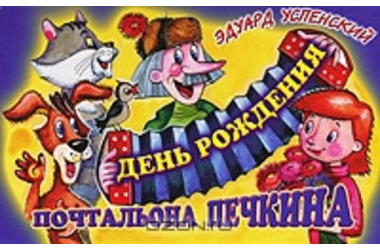 Желаем удачи.   Играйте с нами!
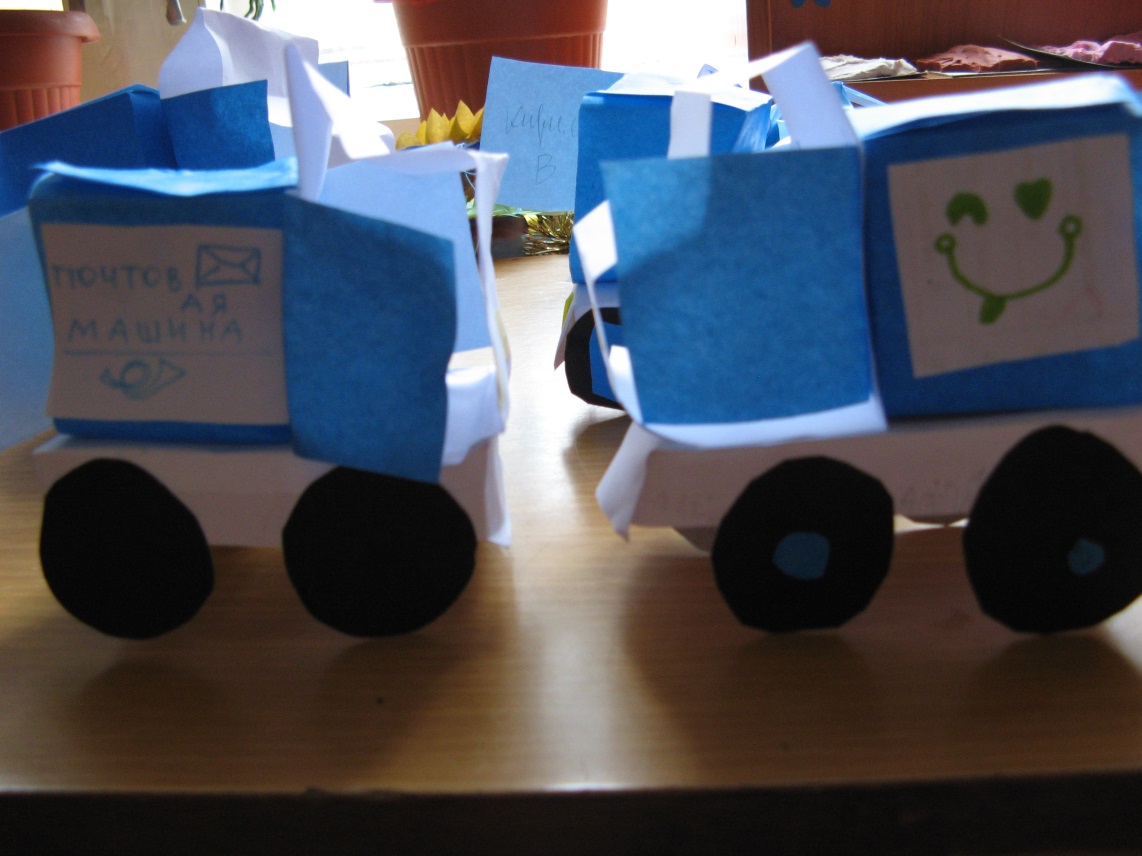 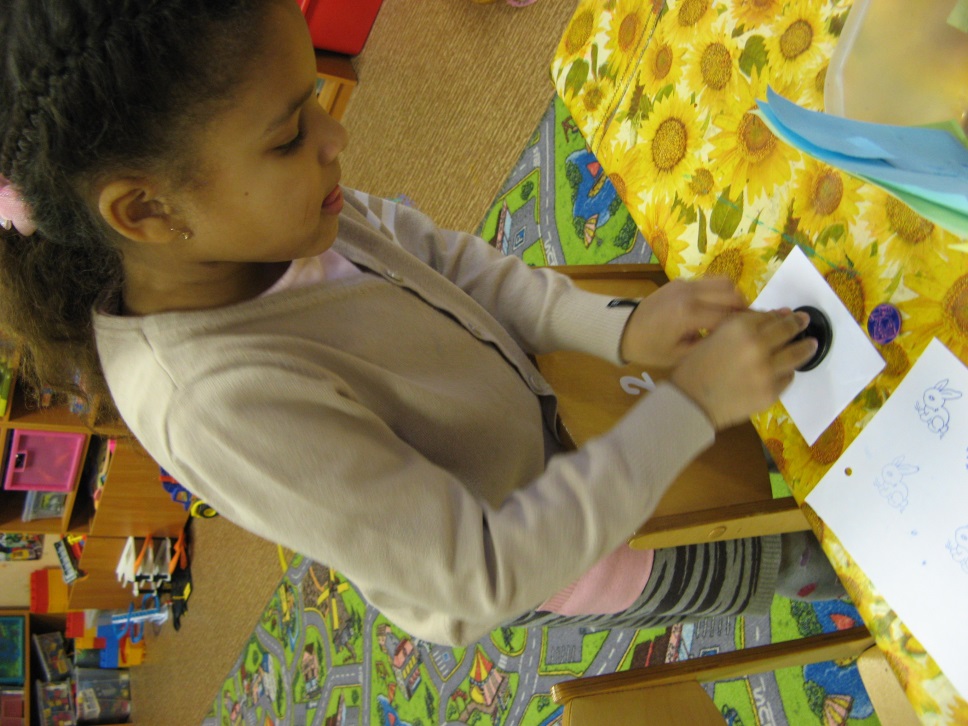 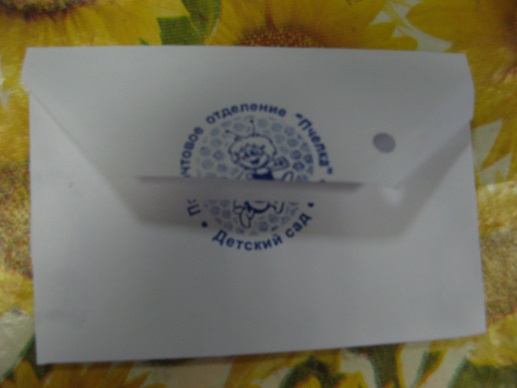